НАЙДИ ЛИШНЕЕ
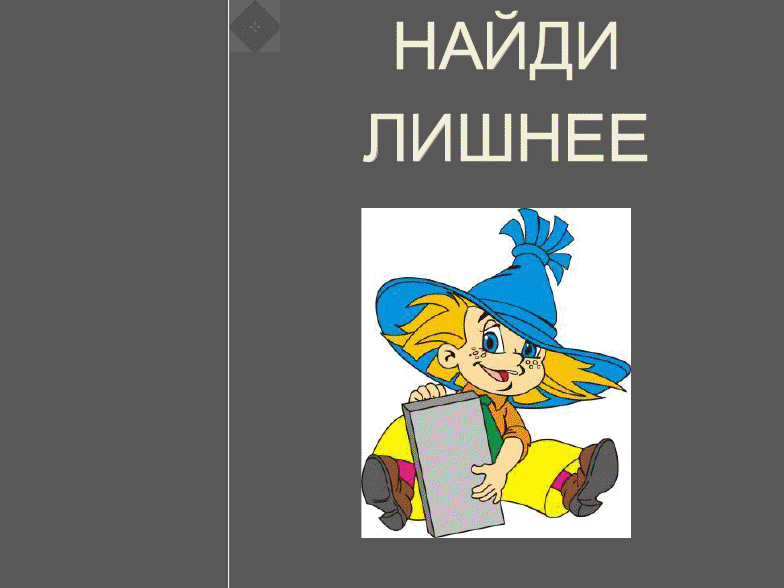 Назови слова в которых есть звук «Г»
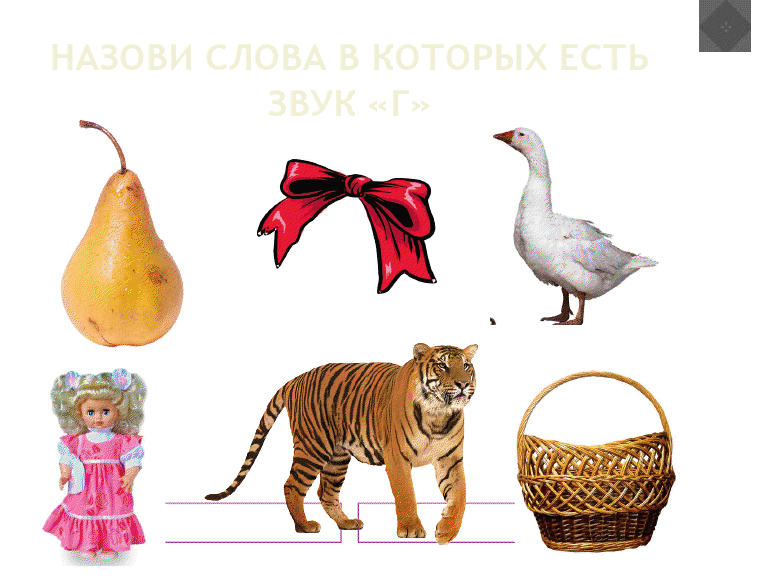 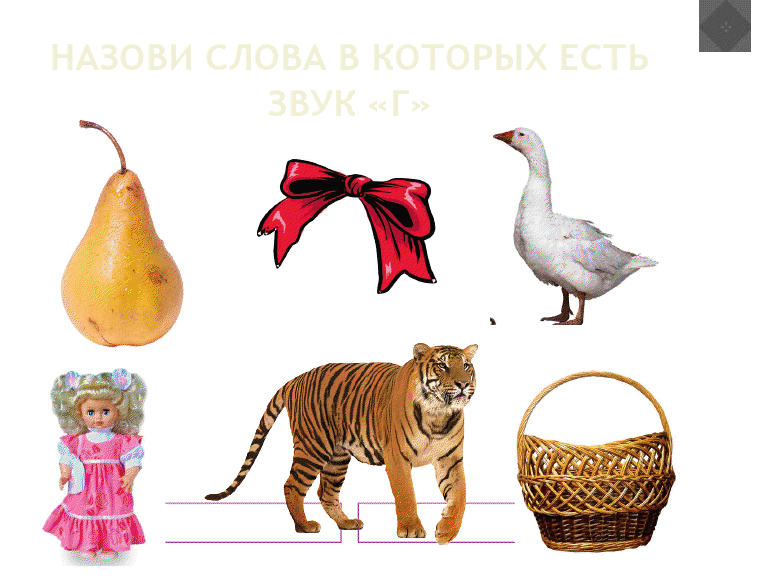 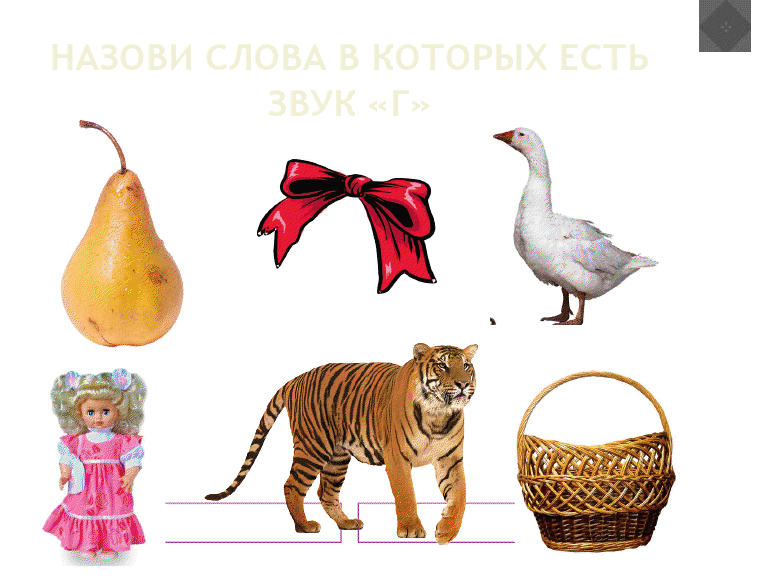 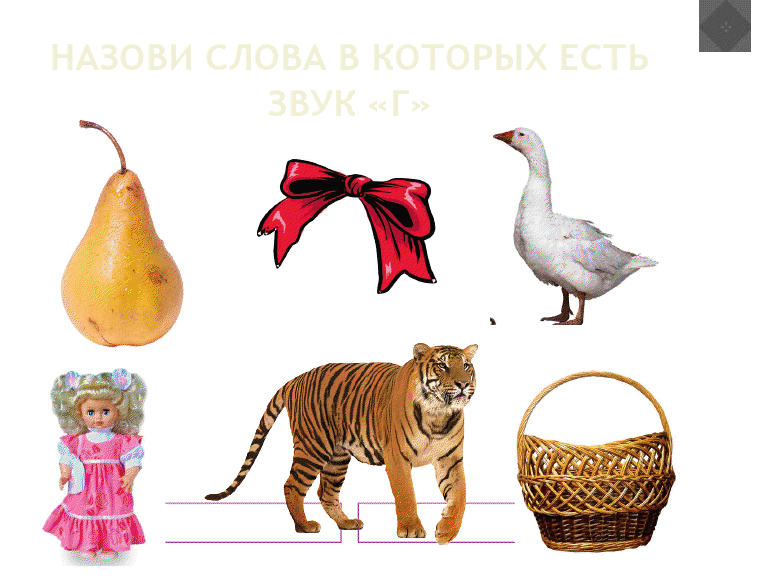 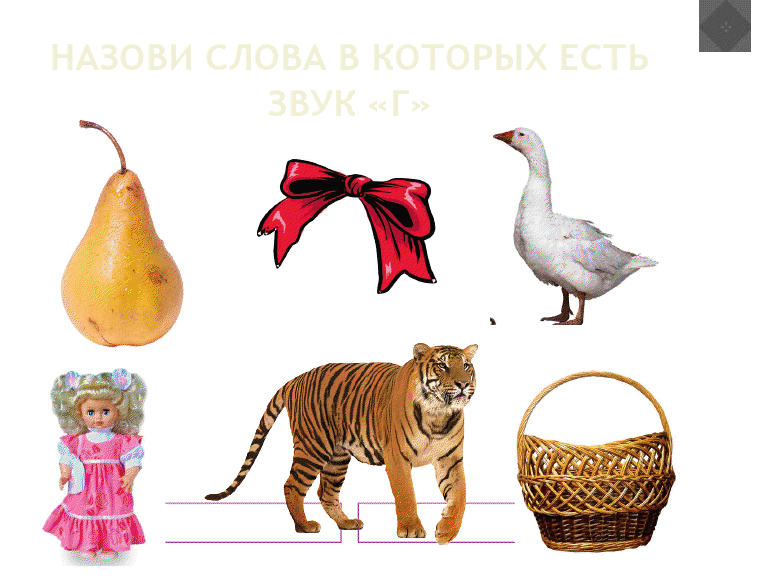 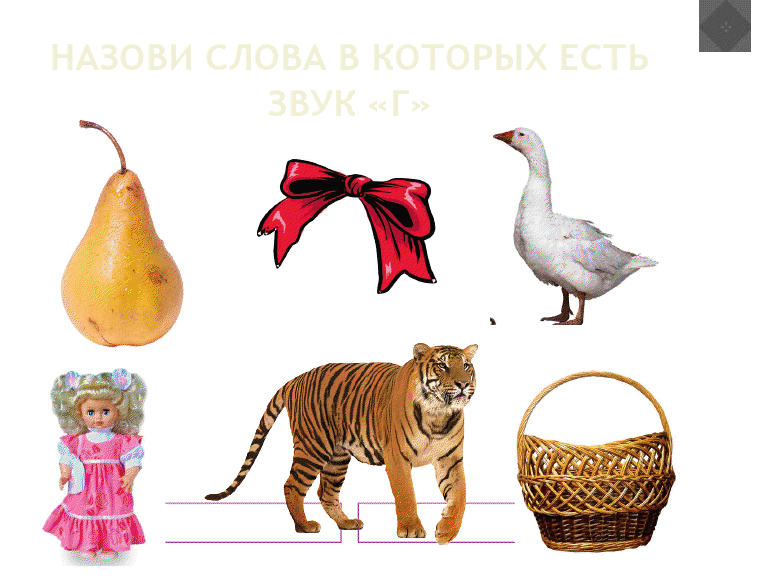 Назови слова в которых есть звук «Ж»
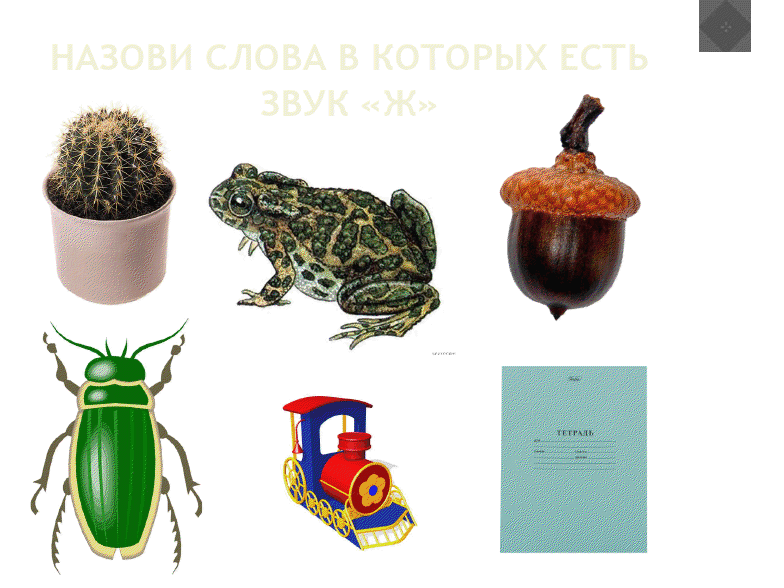 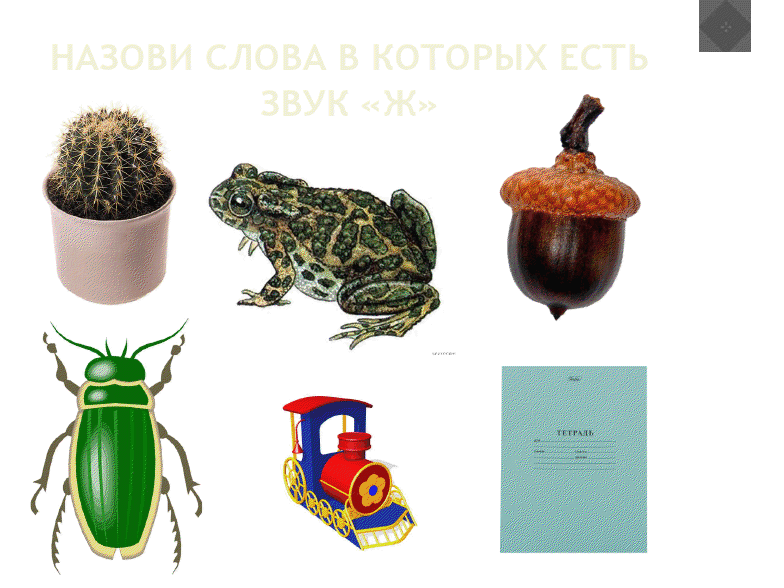 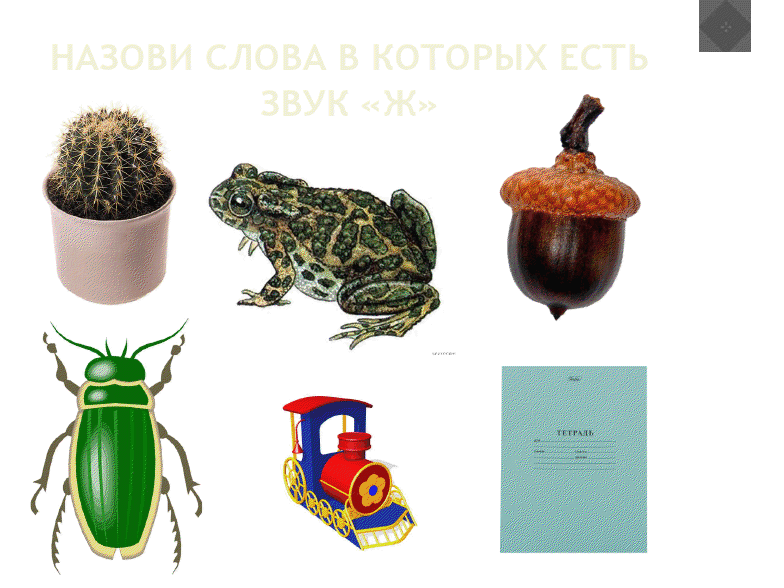 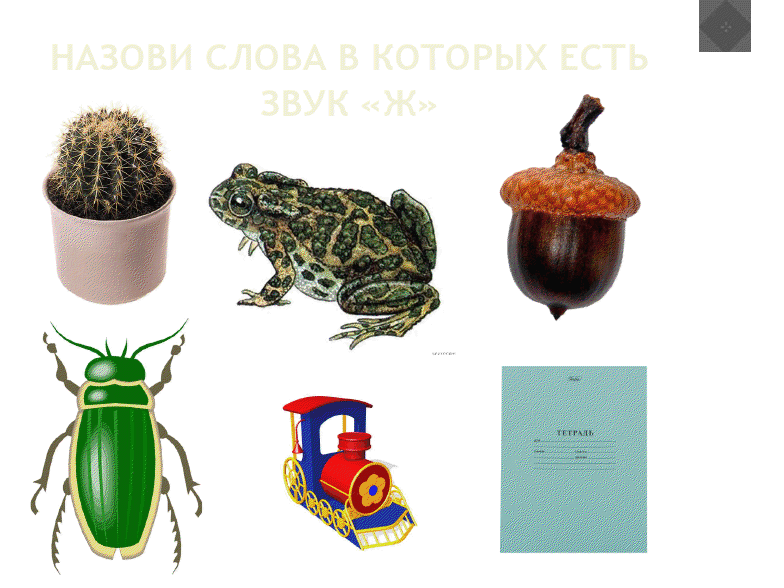 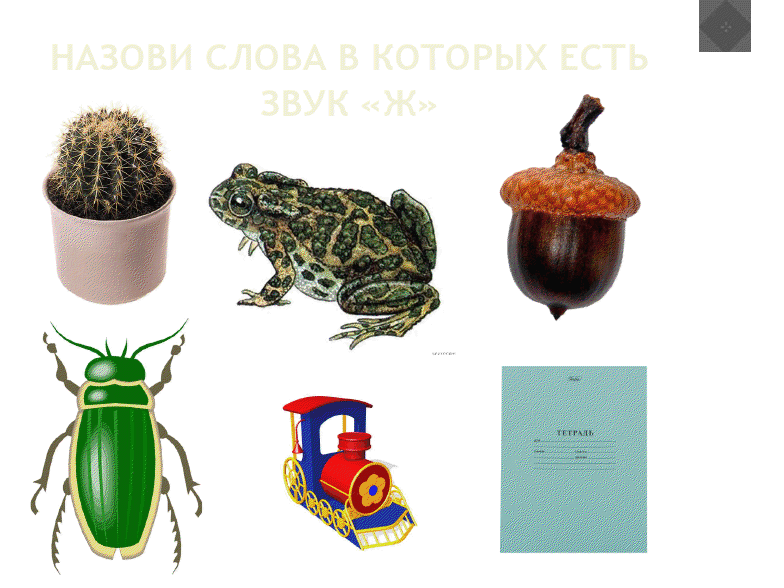 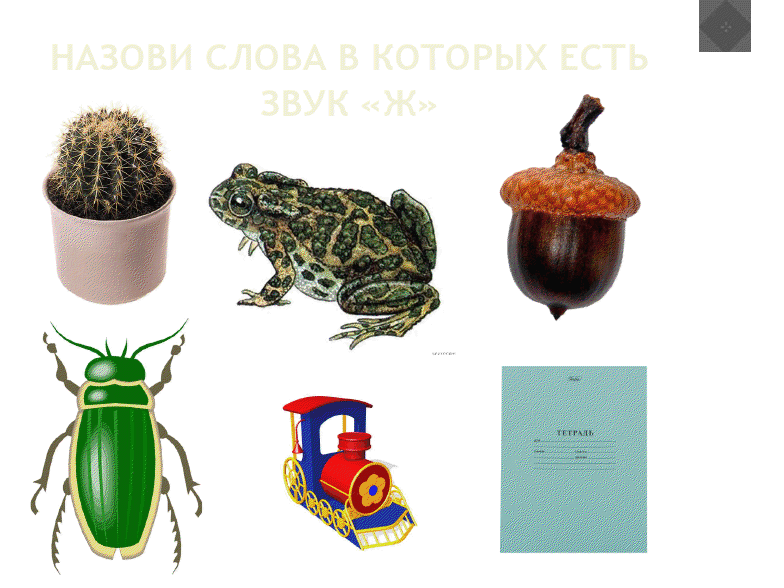 Назови слова в которых есть звук «К»
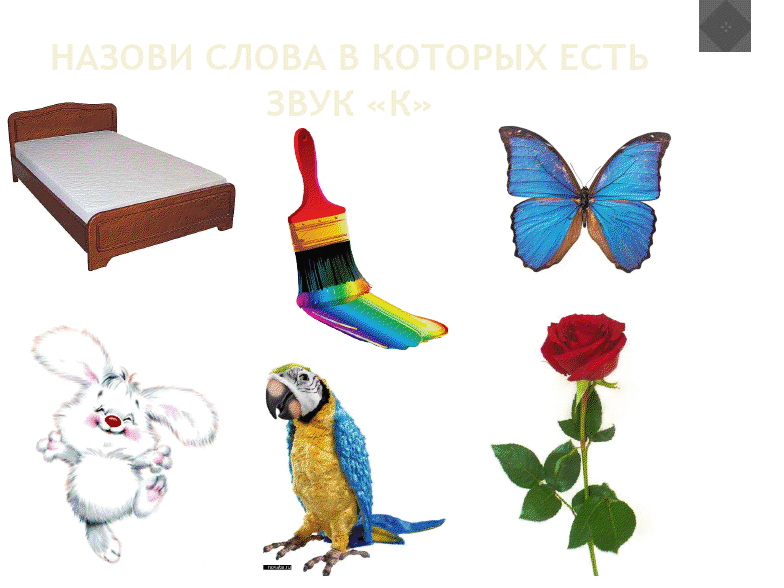 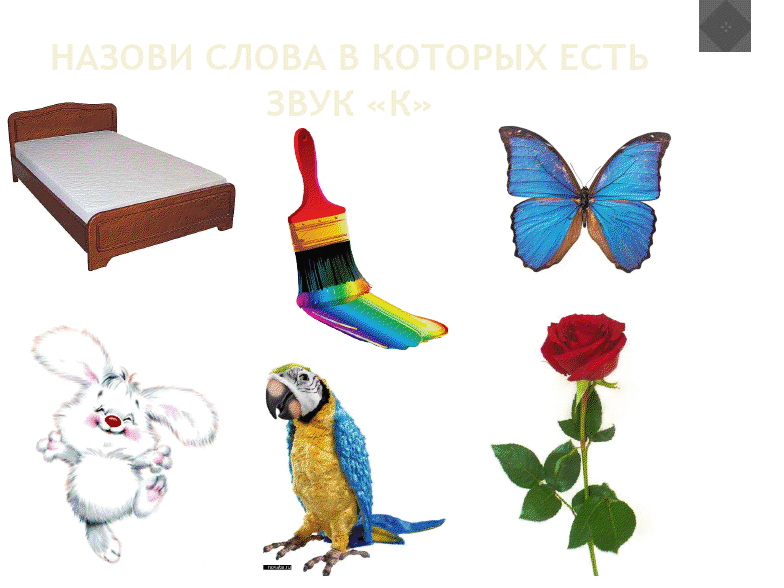 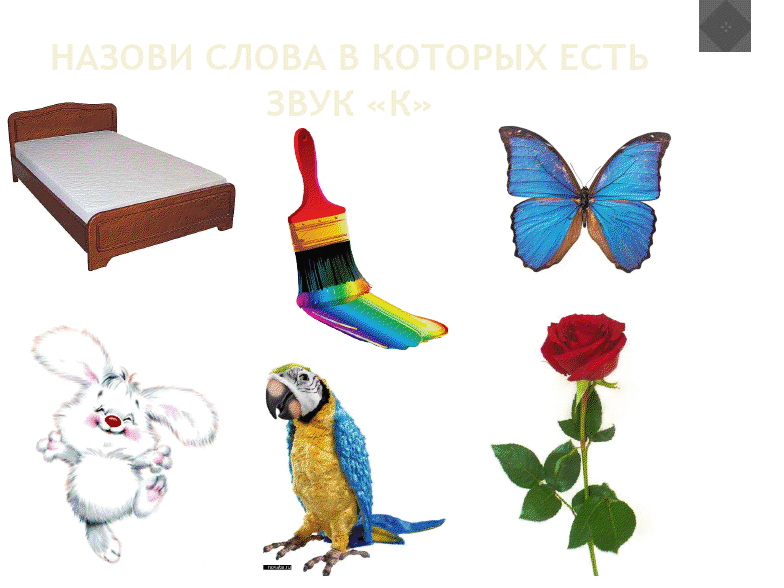 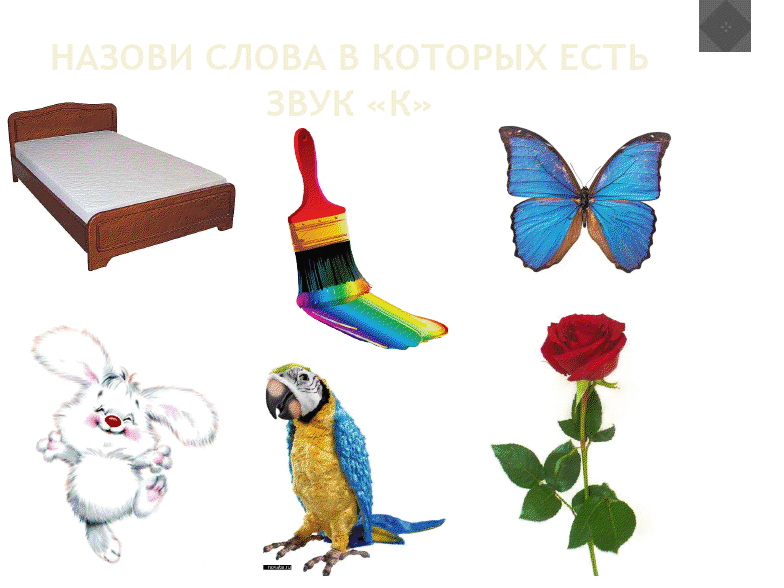 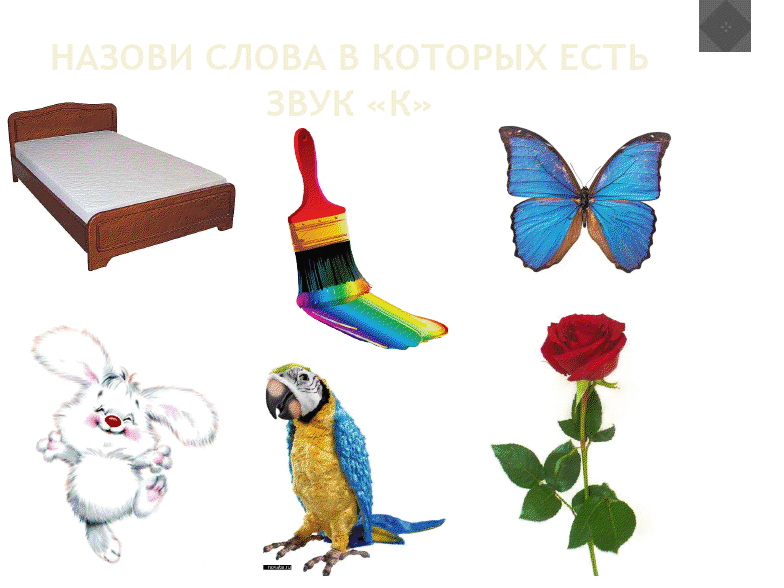 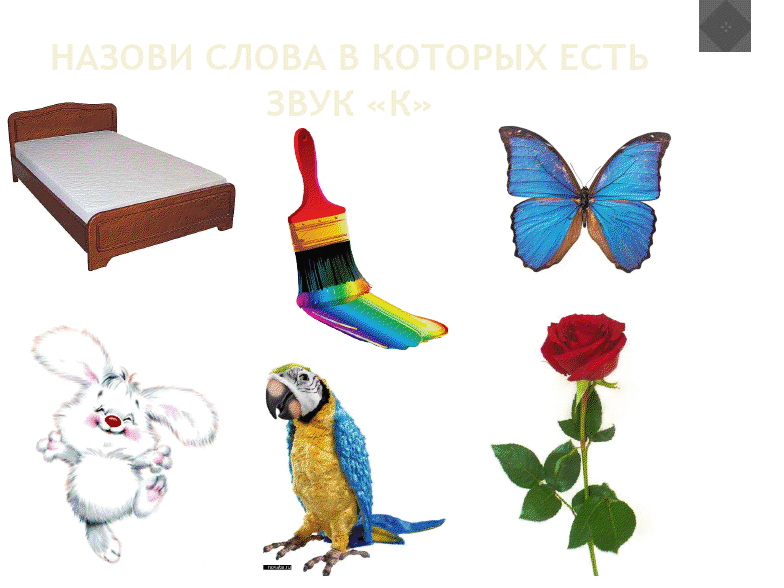